MIRS1203
メンバー紹介
コンセプト
特徴
攻略法
Manager　　田中優斗

Software　　遠藤雄太郎　廣野湧也
　　　　　　　　　　　　　村串憲一郎
Mechanics　室伏一輝　室伏恵実
Electrics　　稲鶴和也　荻原淑樹　
Project　　　清拓磨
画像処理の省略によって高速に!!
スピード重視でタイムボーナスを狙う
小型化
軽量化
安定性の高いプログラム
メカ　
シャーシ・バンパー・車輪を自作
クリアな車体
エレキ　
端子台を使用しコード類をすっきりと
超音波センサを追加
ソフト
安定した通路走行を徹底的に追求
・体積　40％減

・1.8kgの軽量化
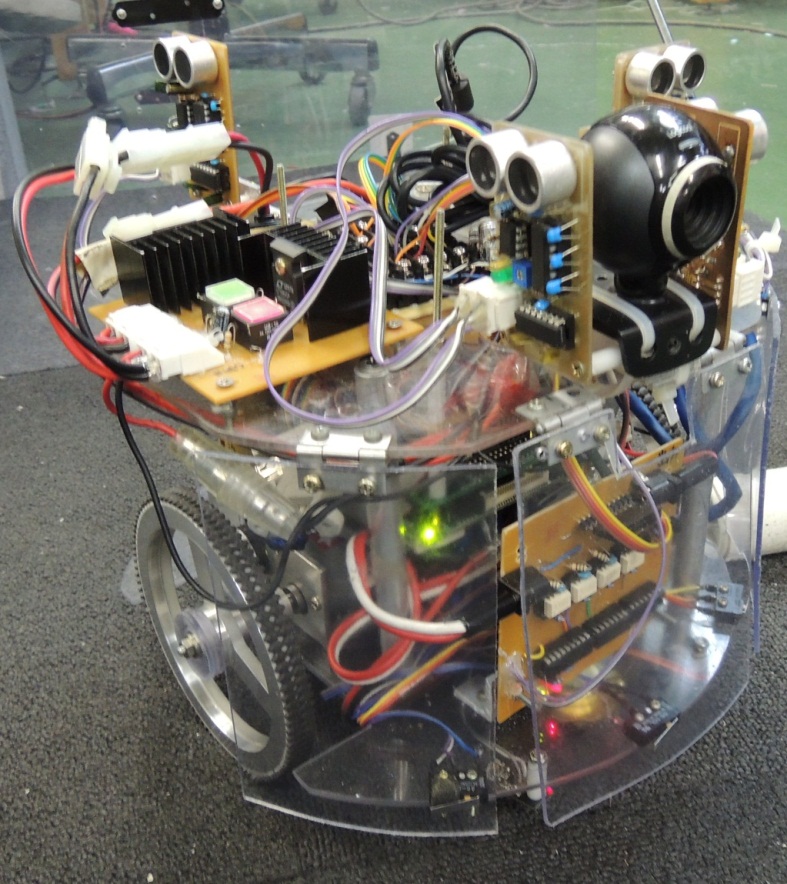 ・端子台を使用し
エラーを軽減
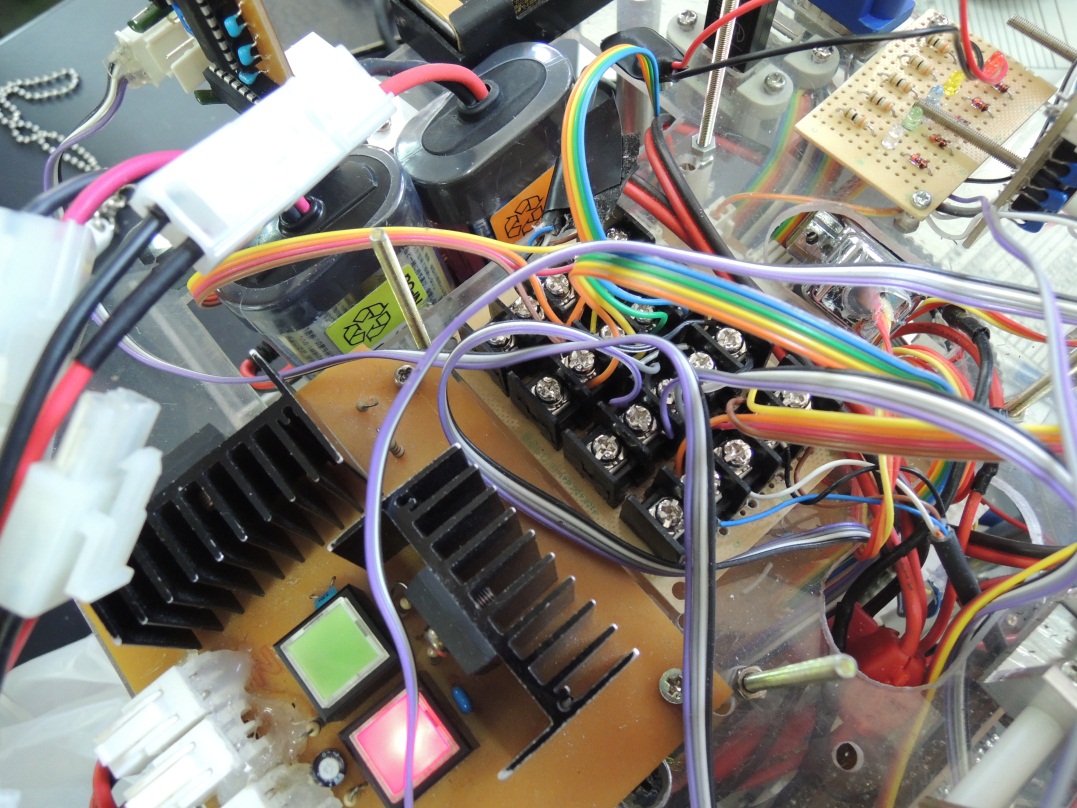 タッチセンサ・超音波セン　　　　サ・白線センサを駆使し安定性の高い通路走行で攻略

走行中のログによってロータリーを認識
それではMIRS1203の走行をご覧ください!!